Land Snails of Africa University
Robert Wayne Van Devender
Major types of snails
Giant snails – 1 species
Euconulid snails – 4 species
Punctum-like snails – 1 species
Subulinid snails – 1 species not illustrated
Pupillid snails – 2 species
Bulimulid snails – 1 species
Gulella-like snail – 1 species
Leather slugs – 2? species
Normal slugs – 3 species
Total of 16 species
African Giant Snails
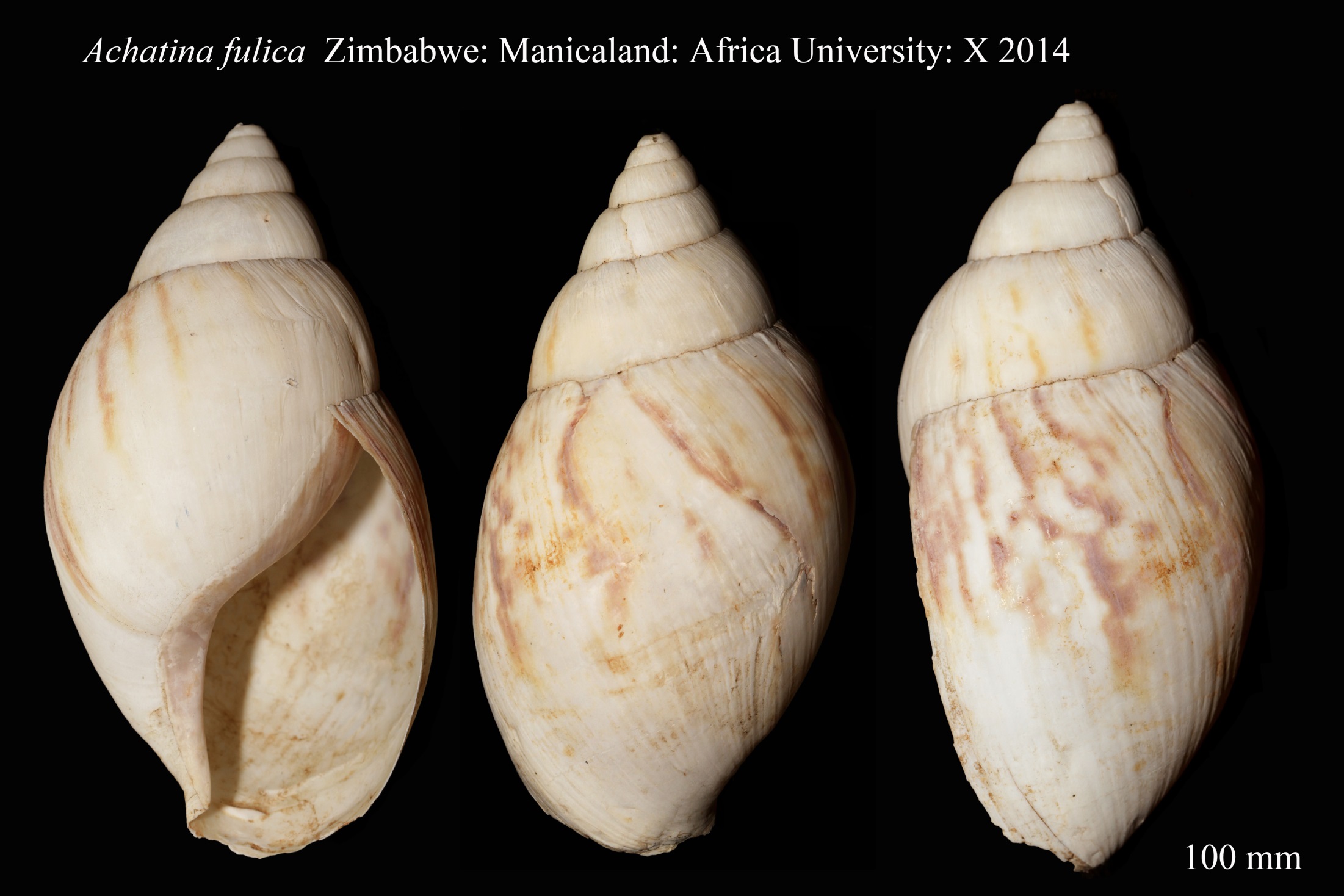 [Speaker Notes: 100 mm in shell height
Bleached shell of moderate size]
Euconuliid Snails
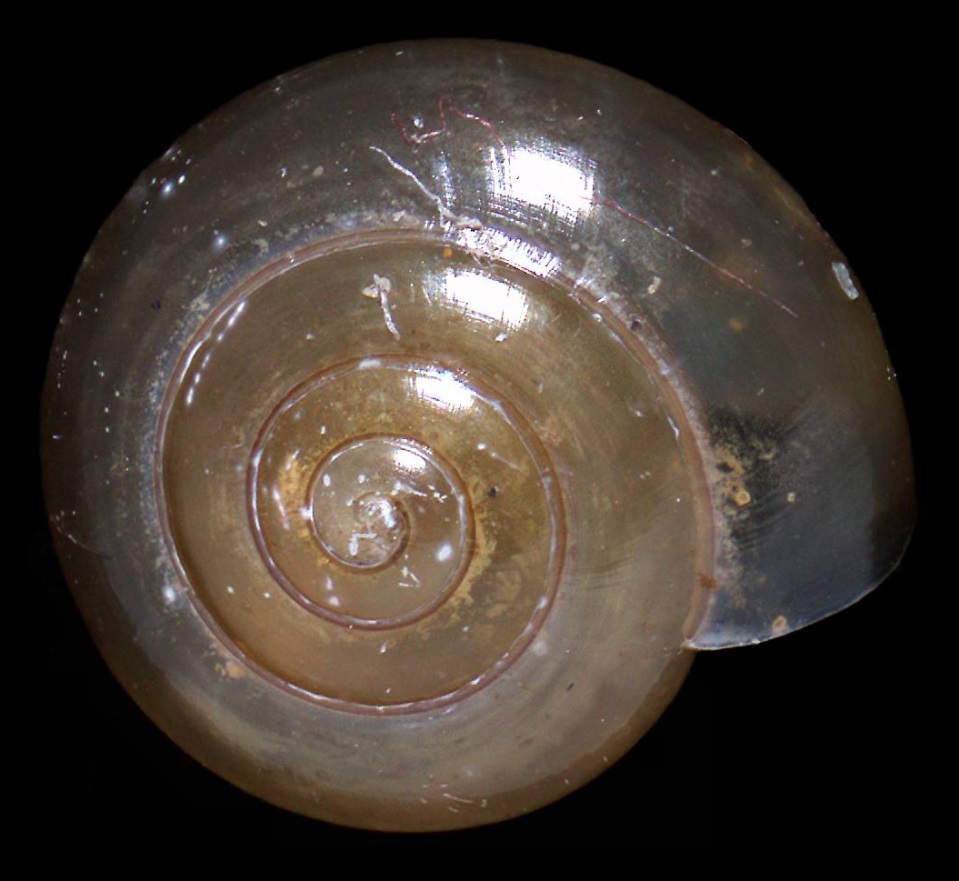 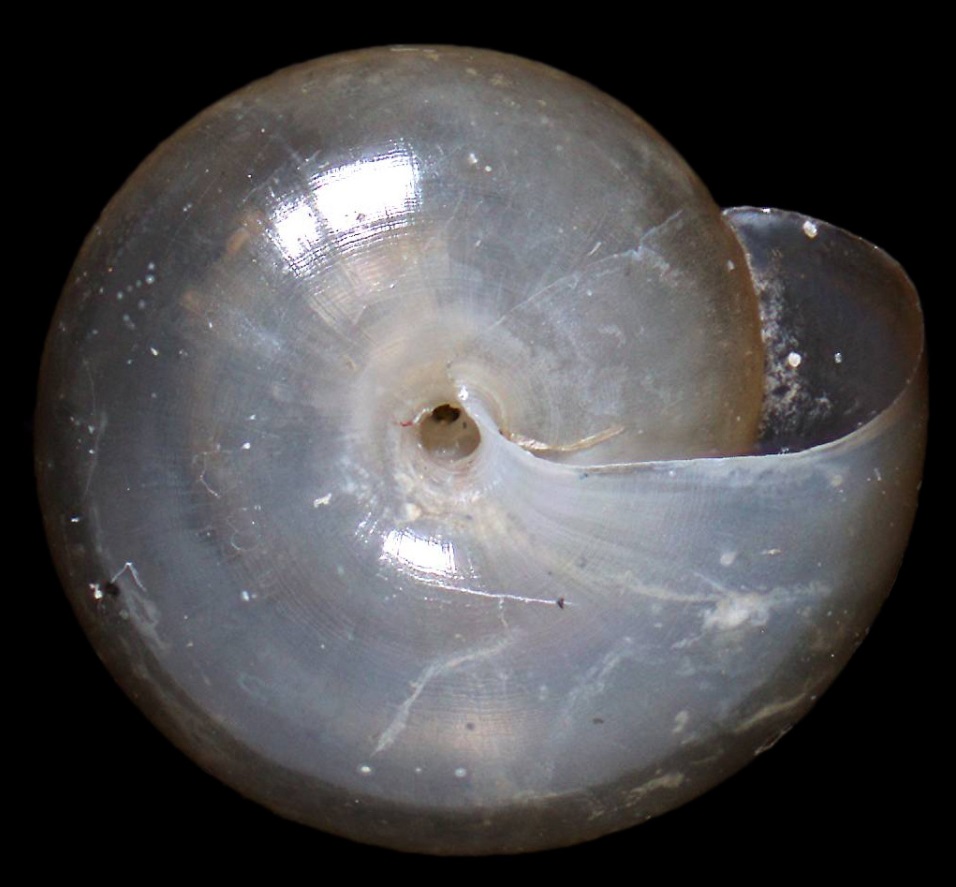 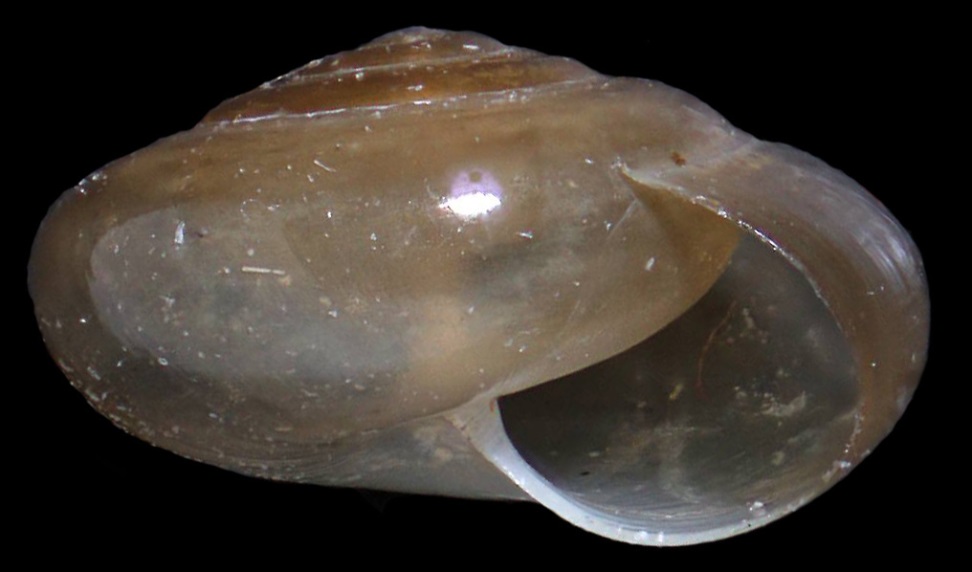 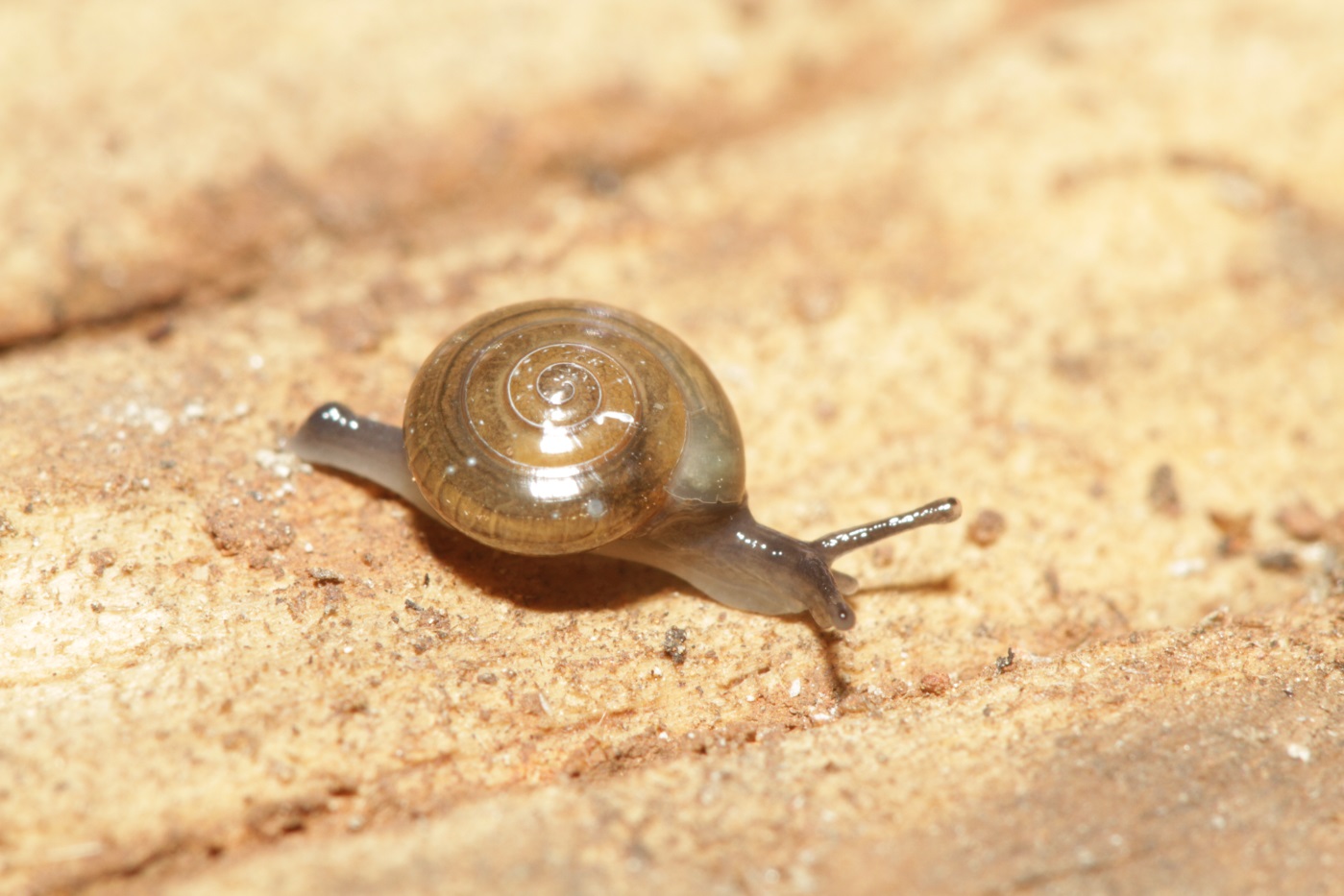 Shell width = 5 mm; 4.5 whorls
[Speaker Notes: Small snails with deeply incised grooves
Umbilicus deep and 7-8% of shell diameter
Shell height is about 60% of shell diameter]
Euconuliid Snails
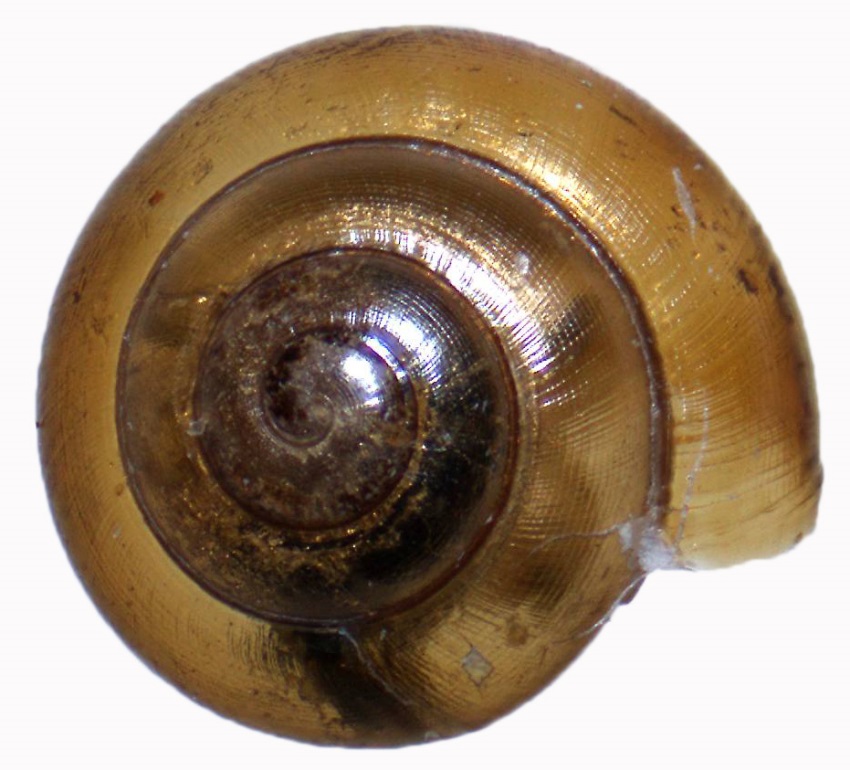 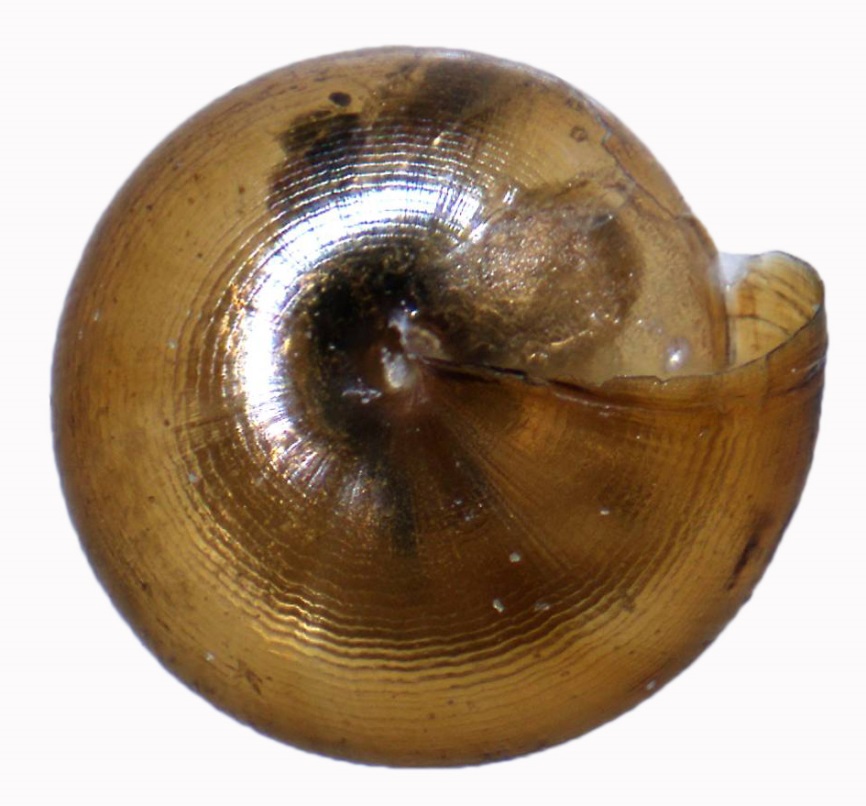 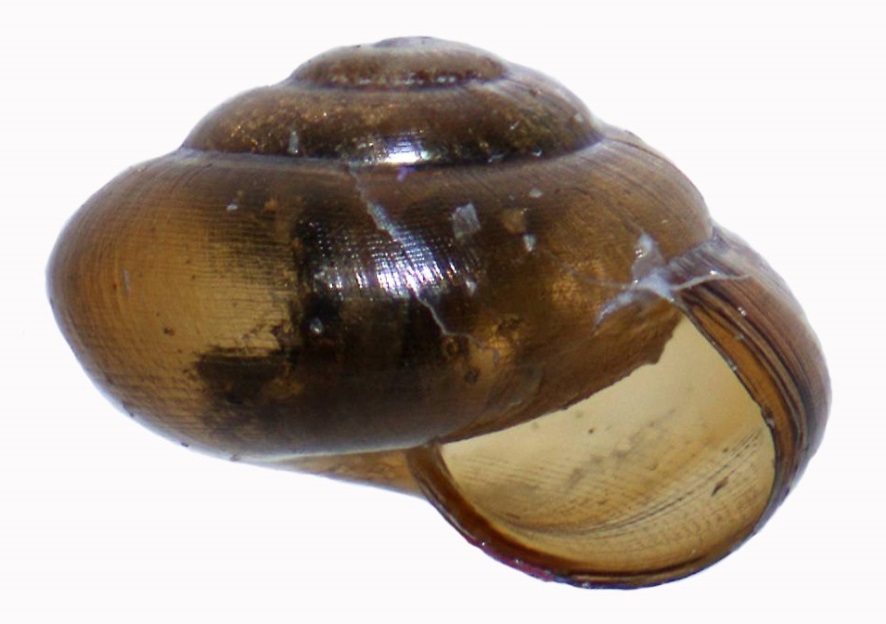 Shell width = 2 mm; 4 whorls
[Speaker Notes: Small snails with deeply incised grooves
Umbilicus about 3% of shell diameter 
Shell height is about 70% shell diameter
Incised lines large and wavy on venter and smaller on dorsum]
Euconuliid Snails
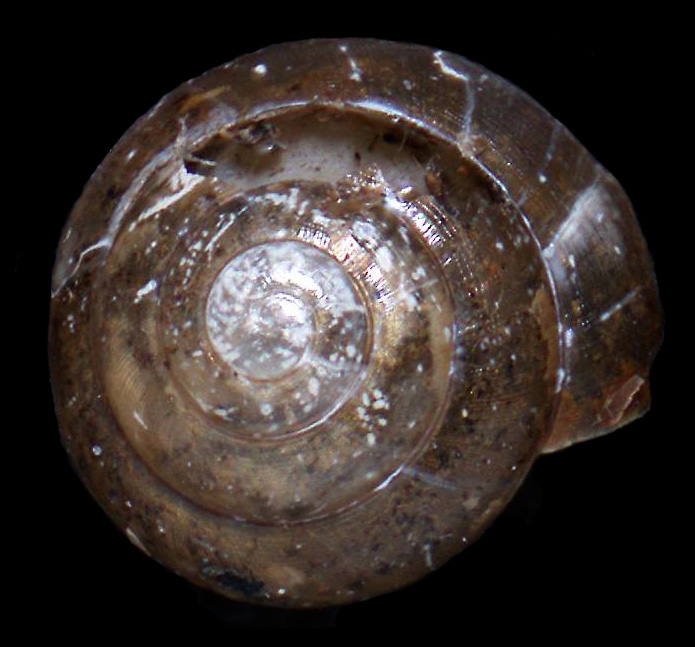 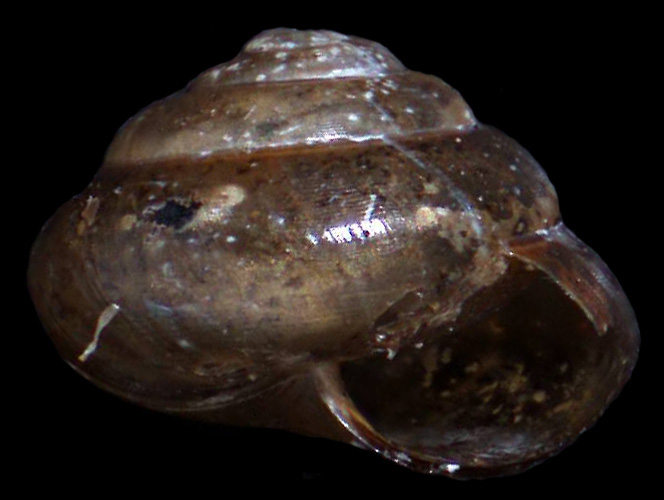 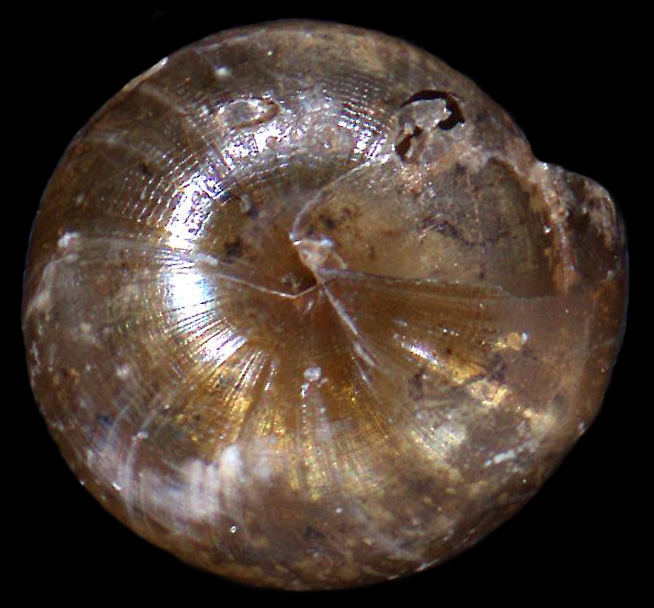 Shell width = 2.4 mm
4.5 whorls
[Speaker Notes: Small snails with deeply incised grooves
Umbilicus about 5% of shell diameter
Shell height is about 76% shell diameter
Incised lines large and wavy on venter and smaller on dorsum]
Euconuliid Snails
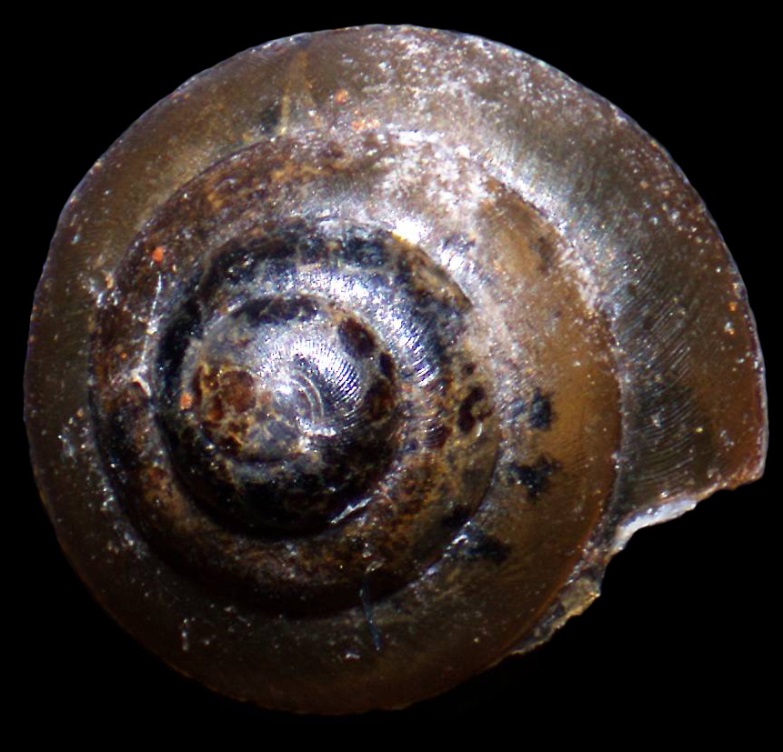 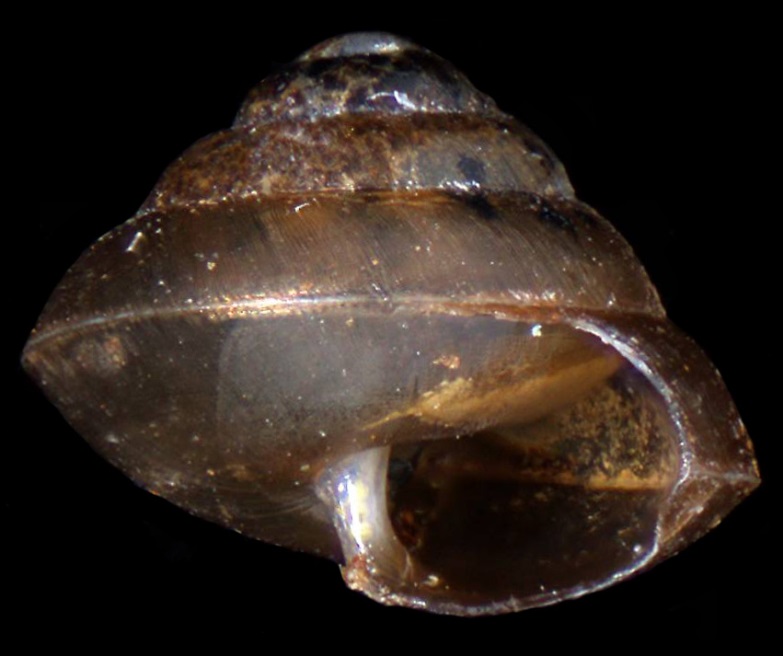 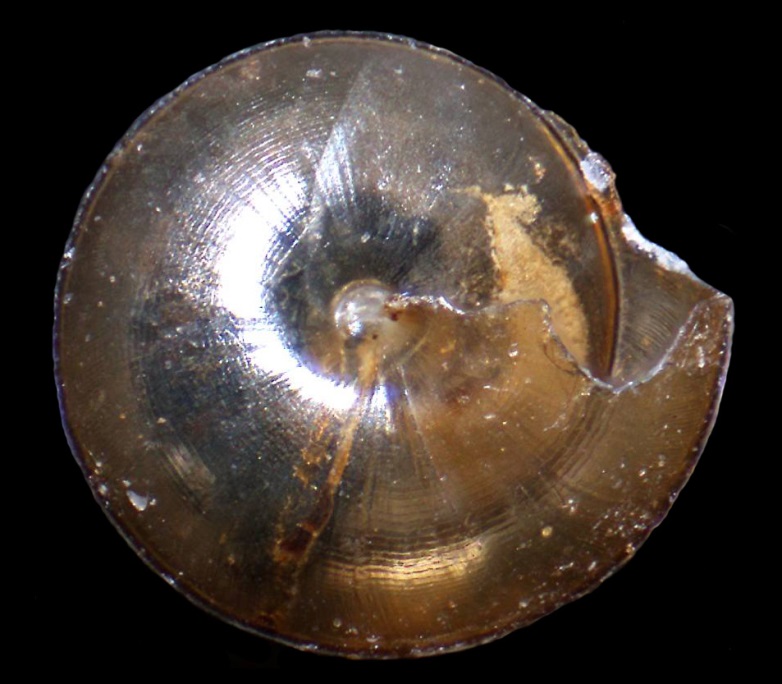 Immature
Shell width = 2.3 mm
4.3 whorls
[Speaker Notes: Small snails with deeply incised grooves
Umbilicus closed but about 7% of shell diameter
Periphery angular
Shell height is about 80% of shell diameter
Incused lines on venter large and wavy
Dorsal sculpture includes transverse striations as well as incised lines]
Punctum-like Snails
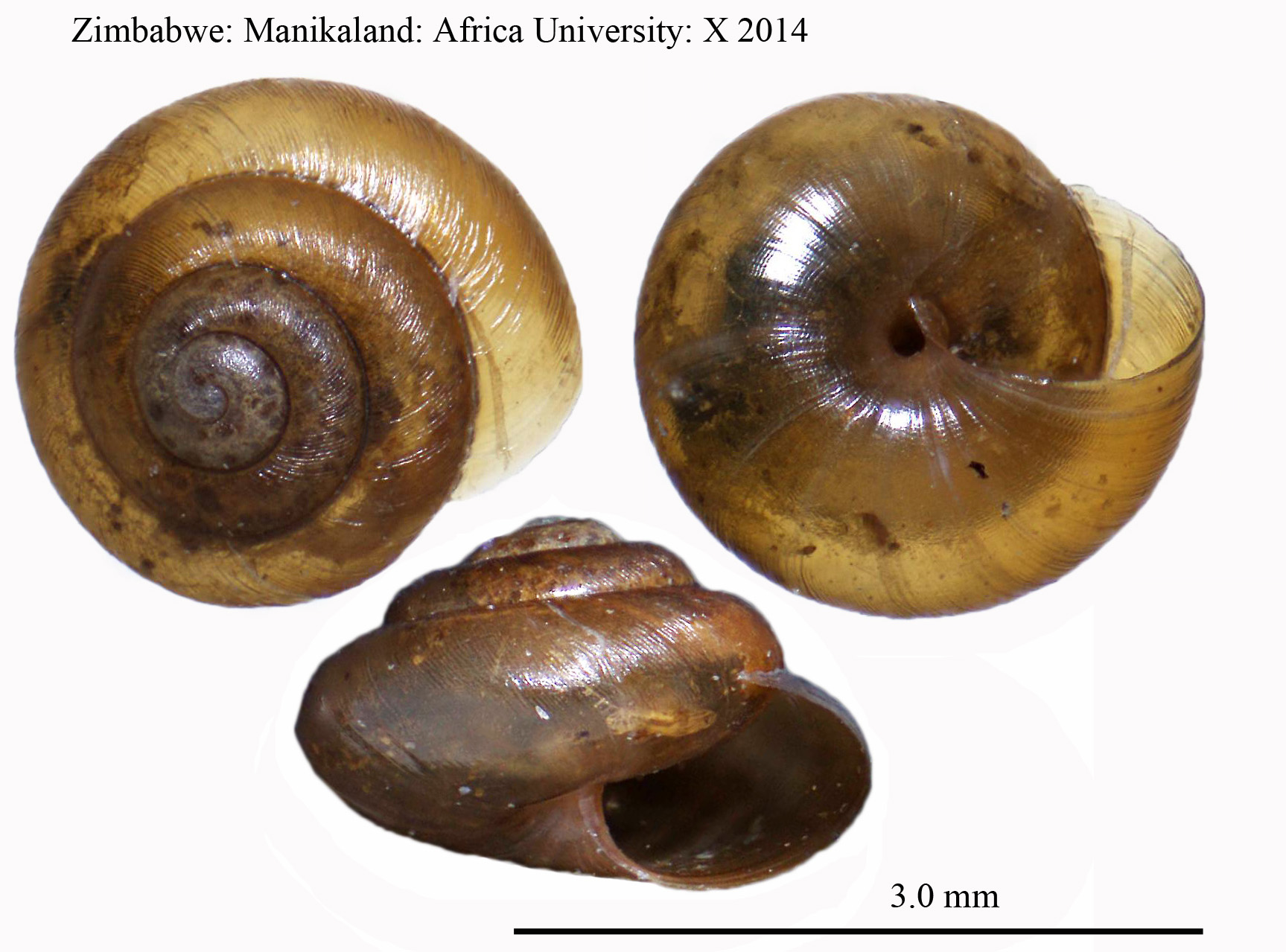 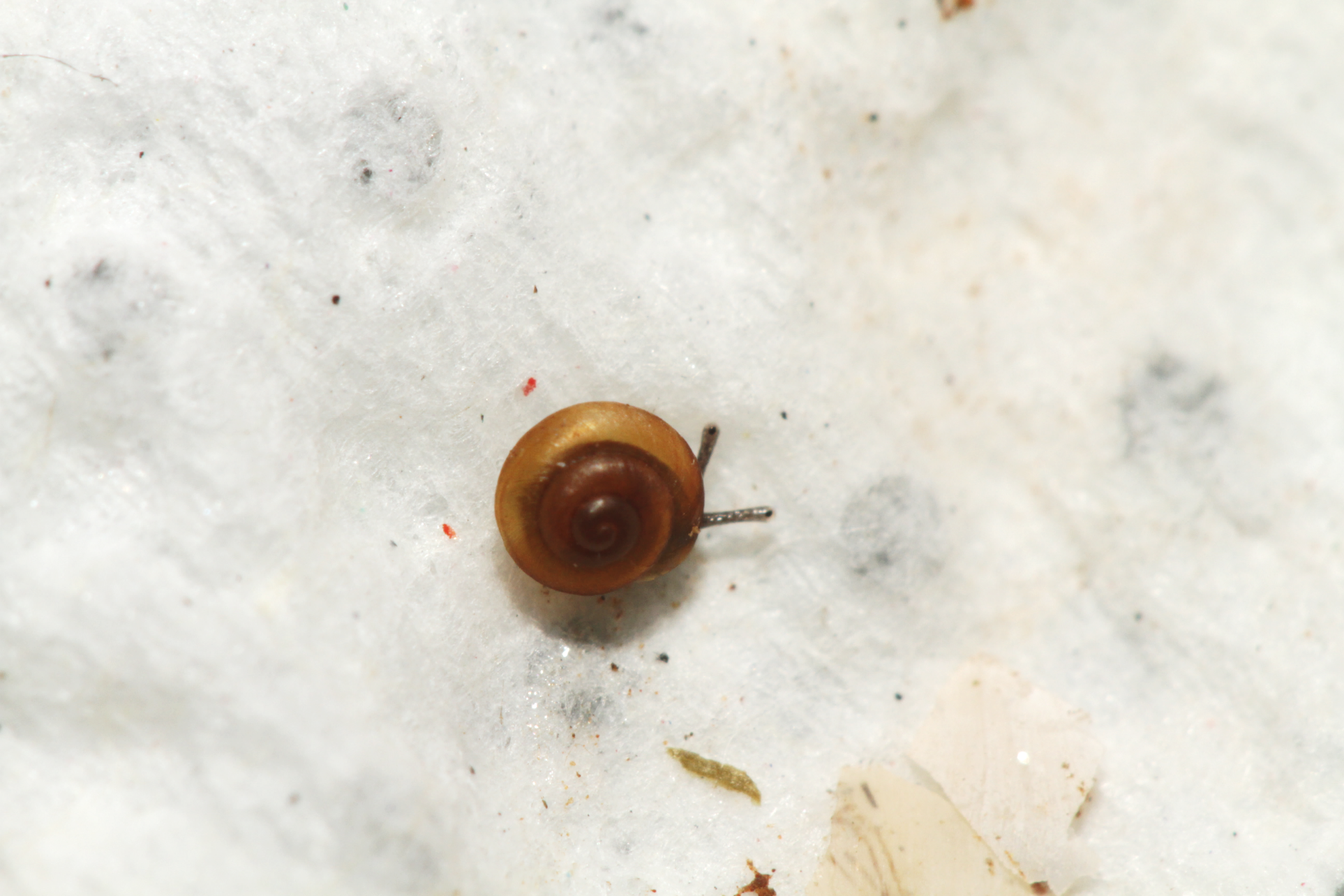 [Speaker Notes: Small snails with deeply incised grooves
Umbilicus closed but about 7% of shell diameter
Periphery angular
Shell height is about 80% of shell diameter
Incused lines on venter large and wavy
Dorsal sculpture includes transverse striations as well as incised lines]
Pupillid Snails
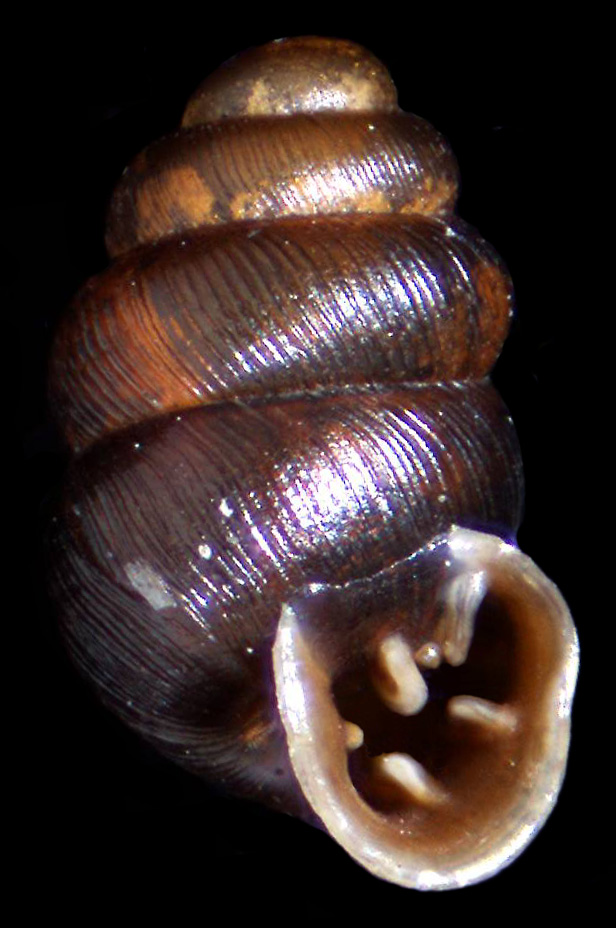 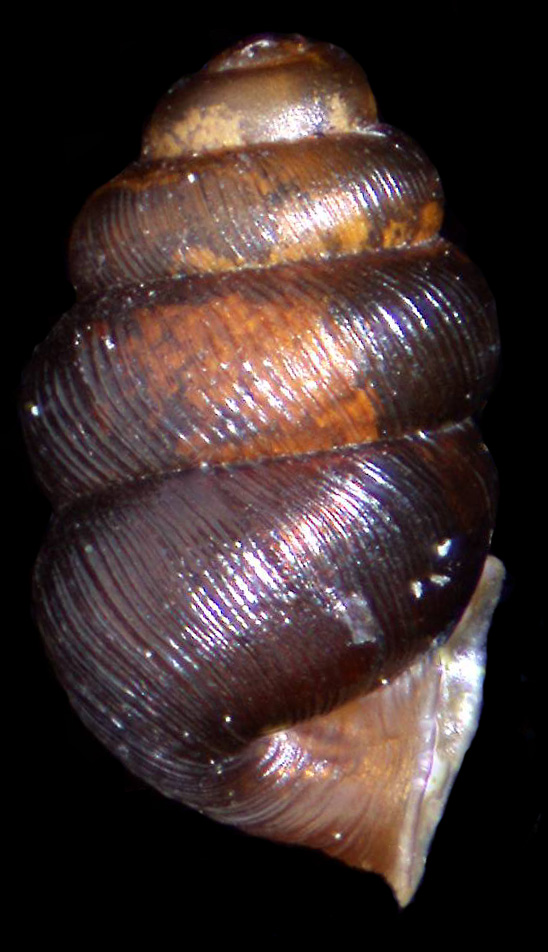 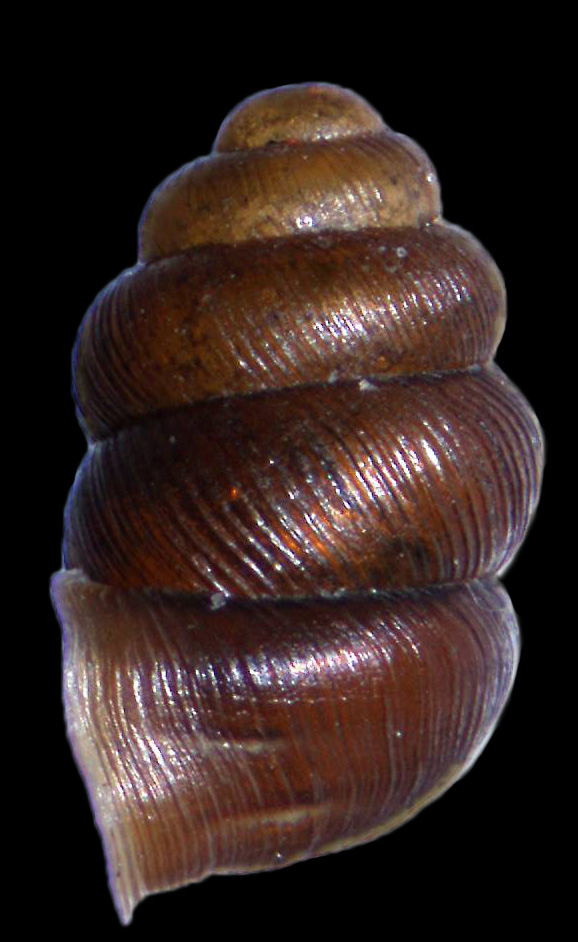 Shell height = 1.7 mm
Shell width = 0.94 mm
4 whorls
[Speaker Notes: Shell dark brown with distinct ribbing
Angular lamella at an angle from corner of aperture towards parietal lamella
Two lamellae in palatal wall]
Pupillid Snails
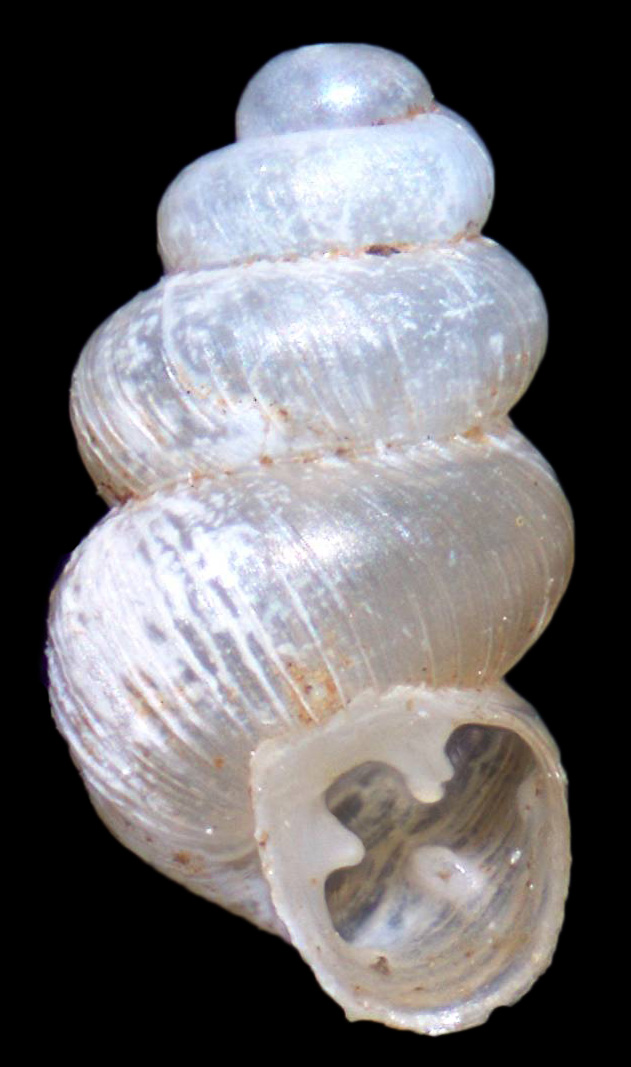 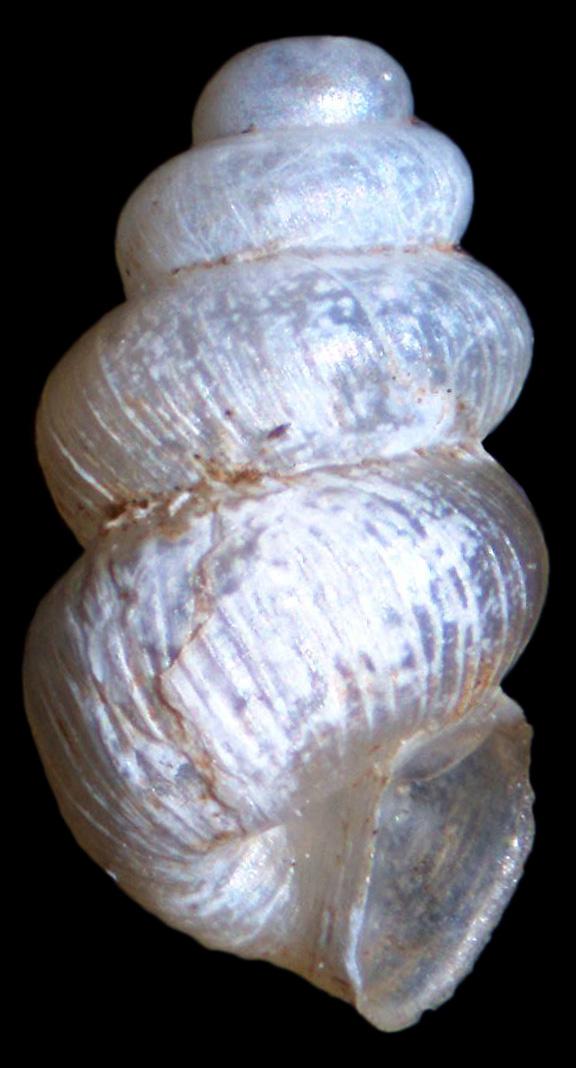 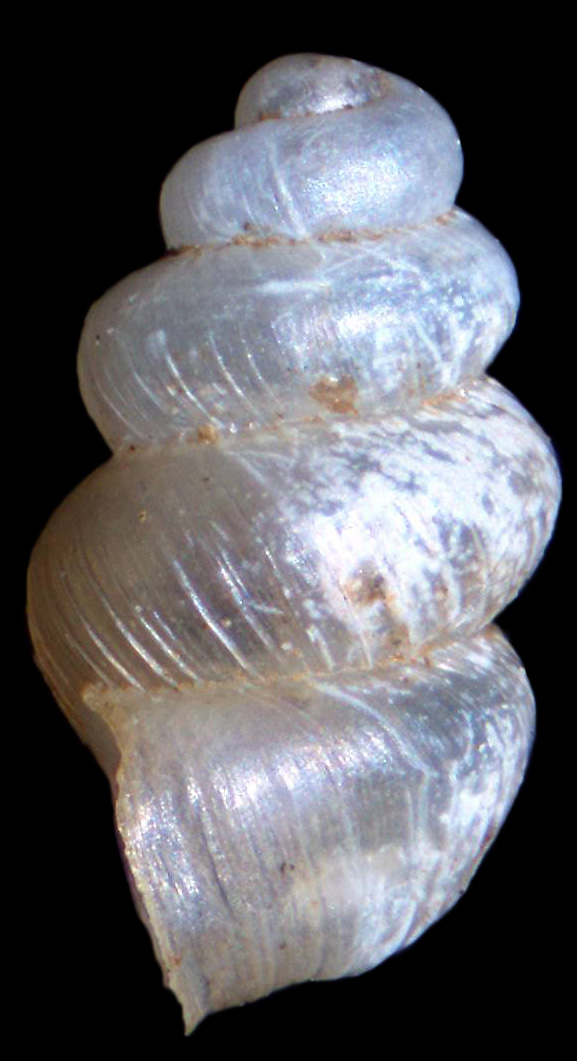 Shell height = 2.0 mm
Shell width = 1.05 mm
4 whorls
[Speaker Notes: Shell white with distinct ribbing
Whorls loosely coiled
Angular and parietal lamellae joined
Upper palatal lamella represented only by a small nodule]
Bulimulid Snails
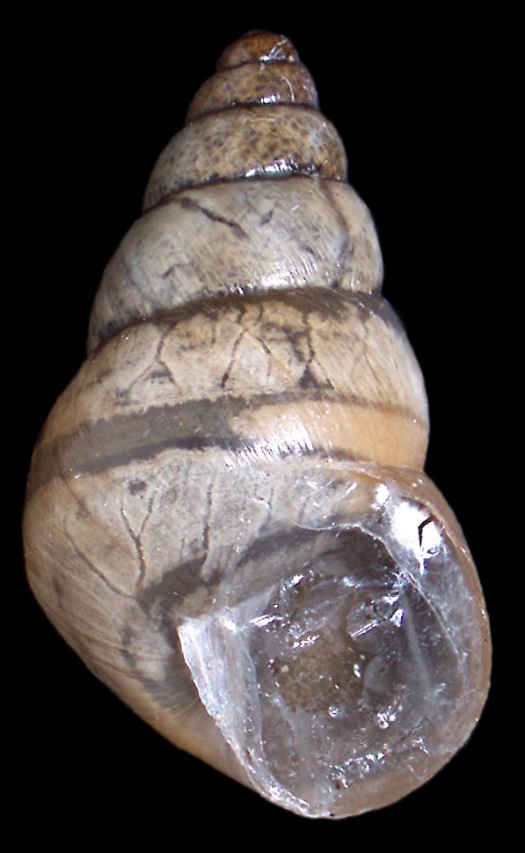 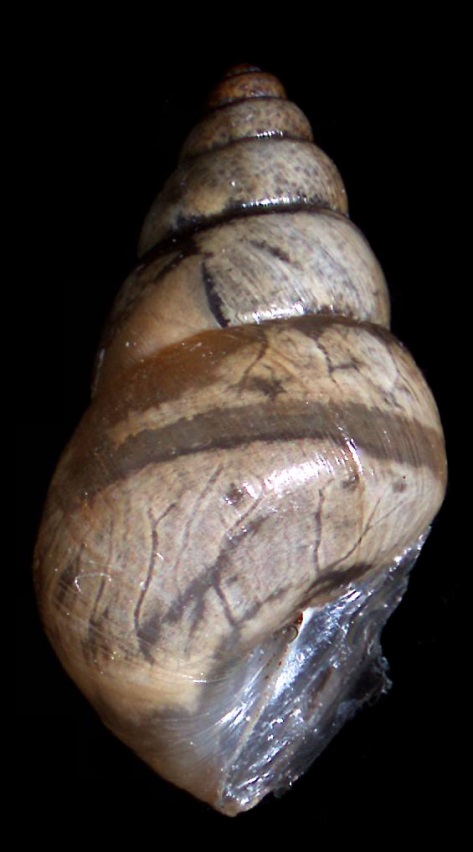 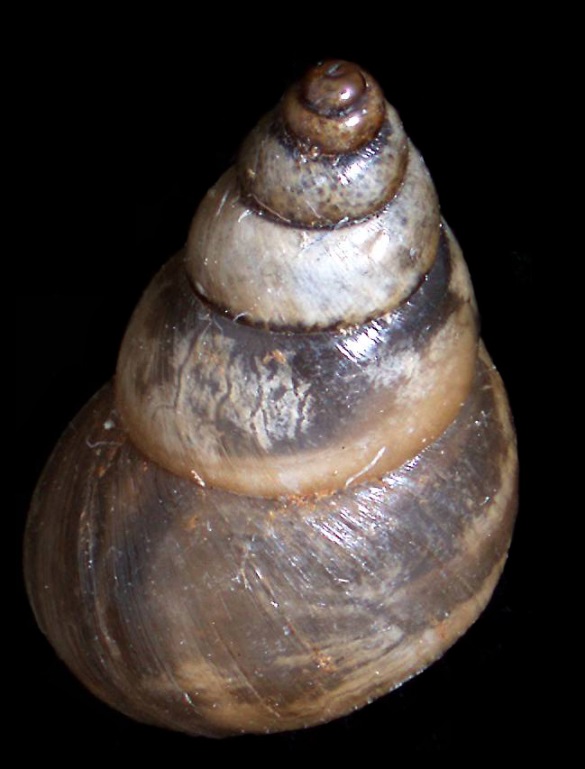 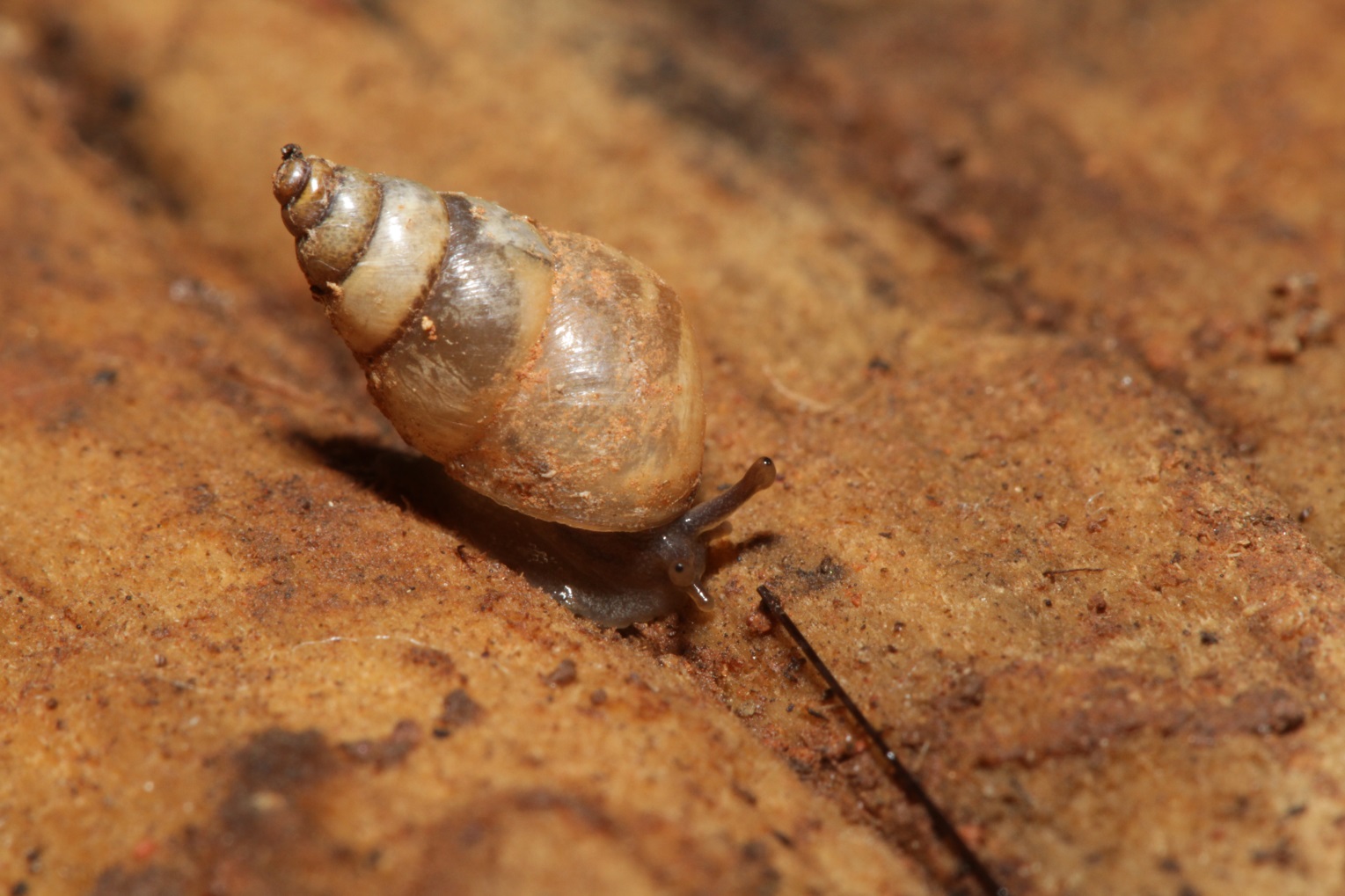 Shell height = 8.5 mm
Shell width = 5.0 mm
5.5 whorls
Streptaxid ? Snail
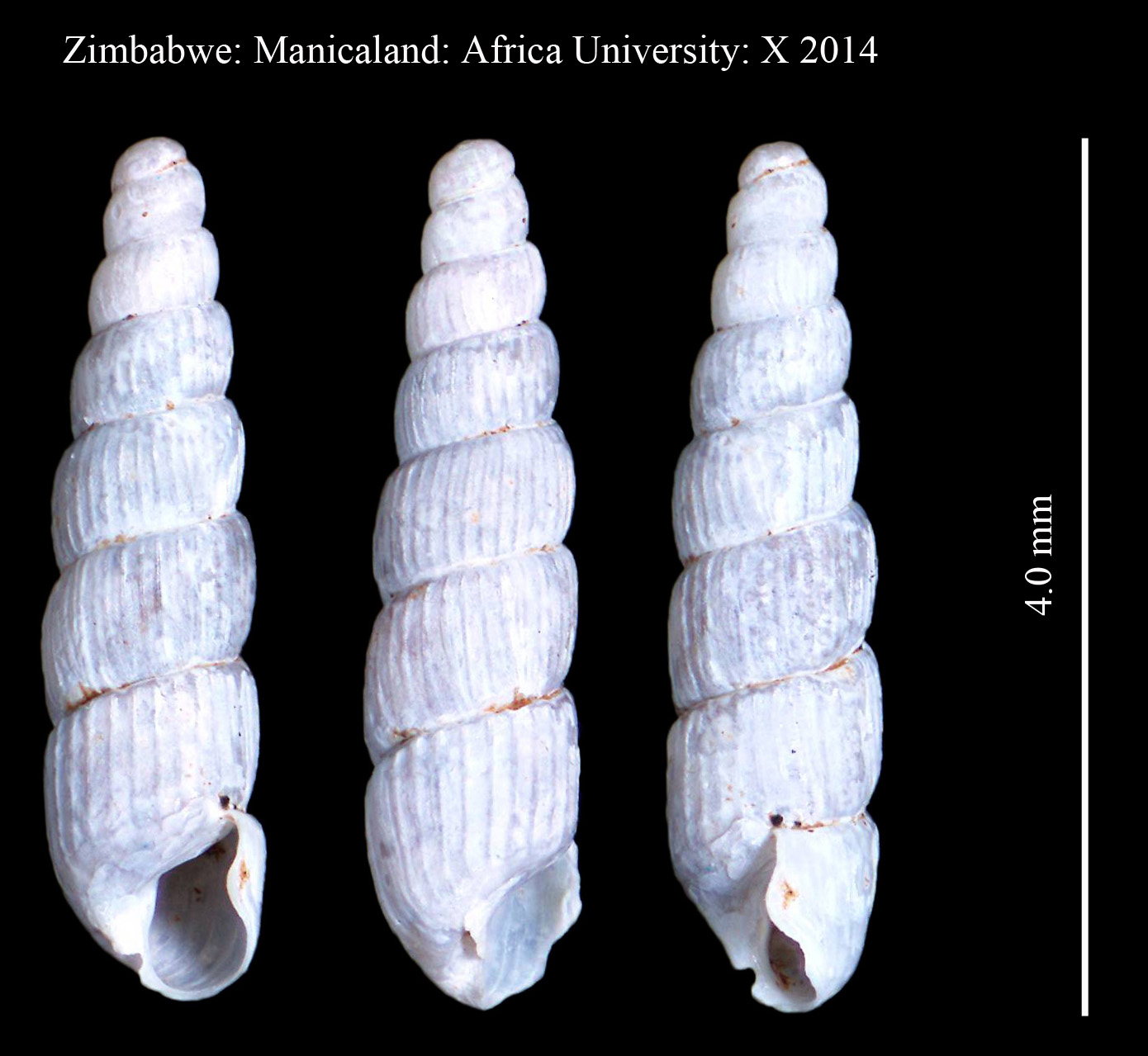 Shell heigth = 4 mm
Shell width = 1.0 mm
7 whorls
Leather Slugs - Veronicellidae
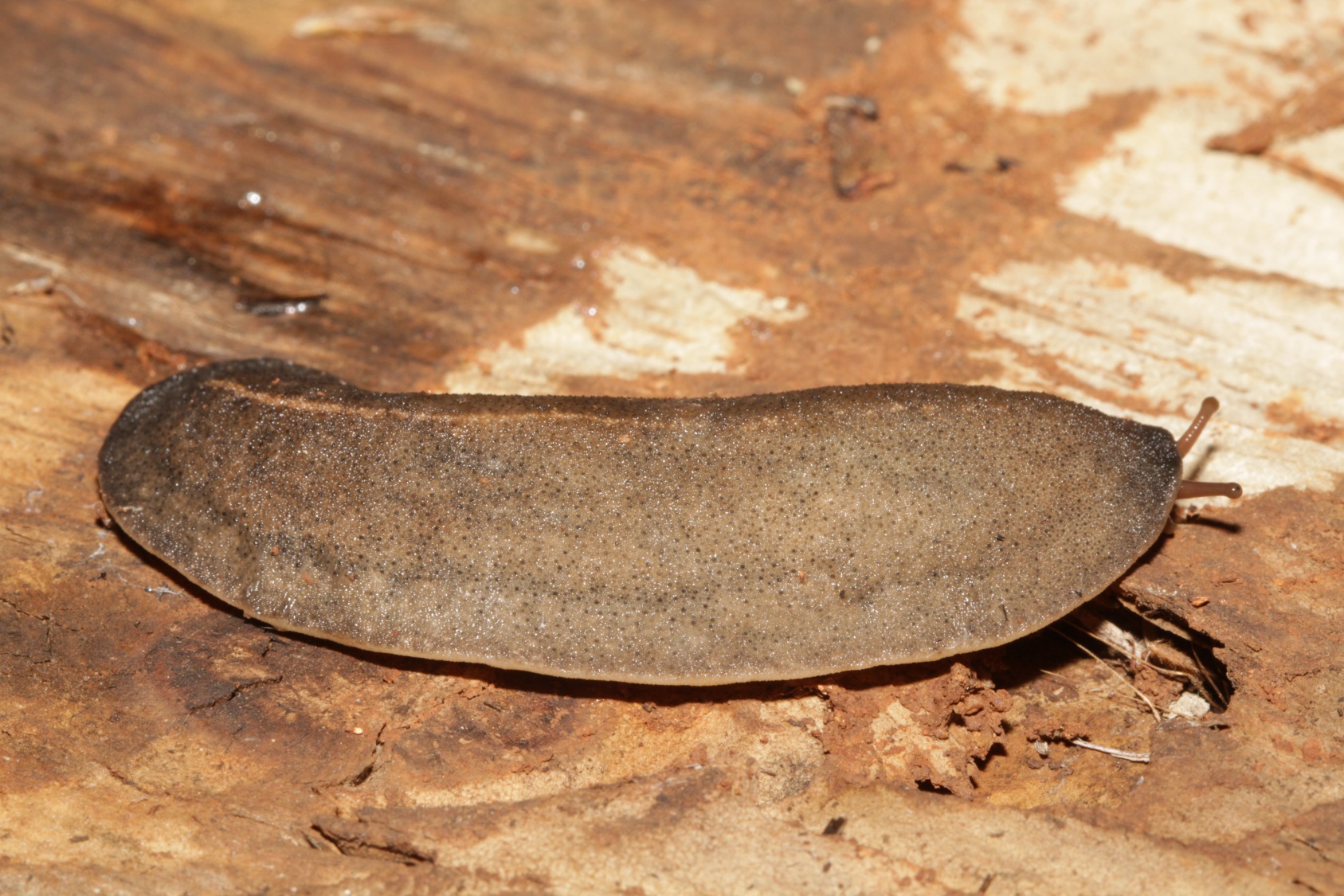 67 mm extended
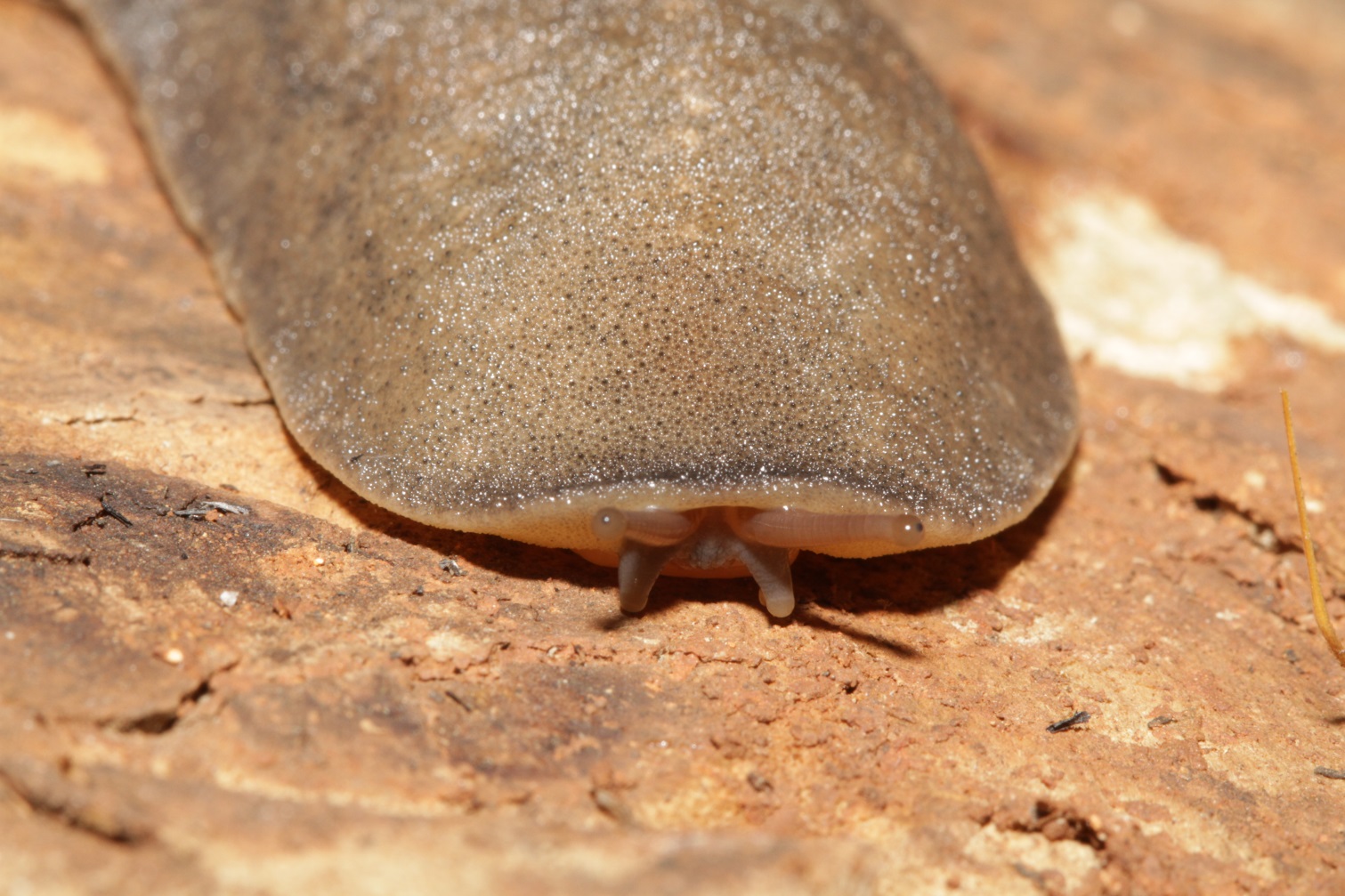 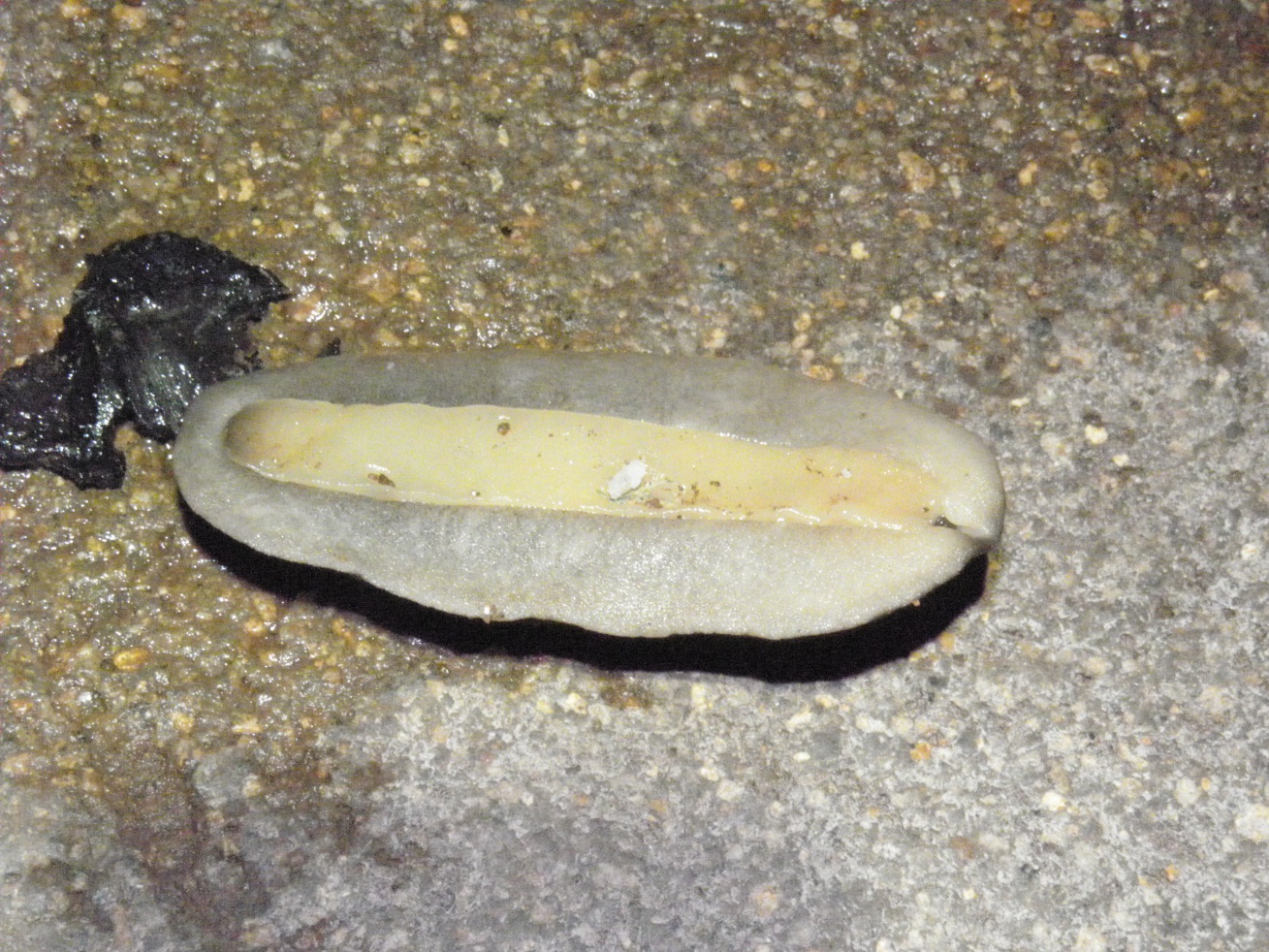 Leather Slugs - Veronicellidae
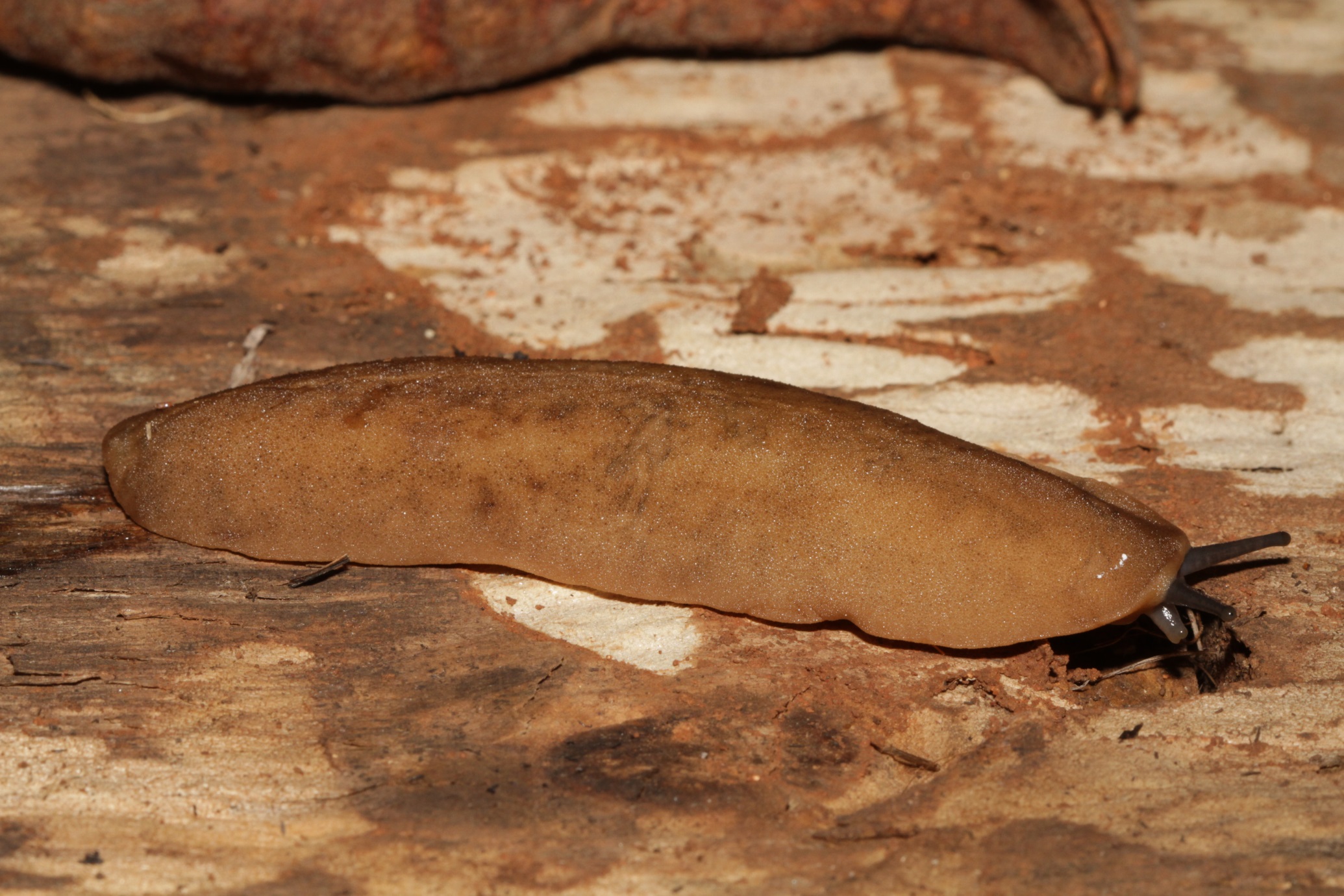 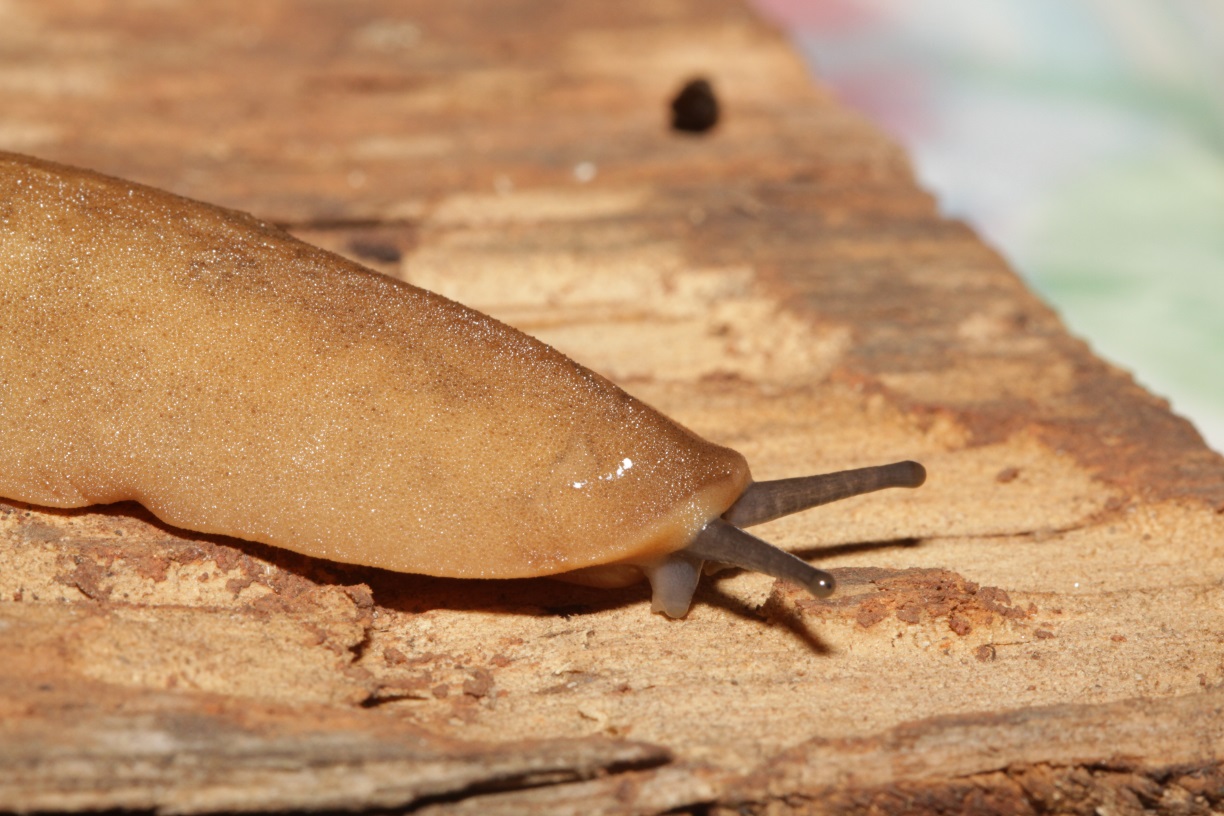 85 mm extended
Normal Slugs
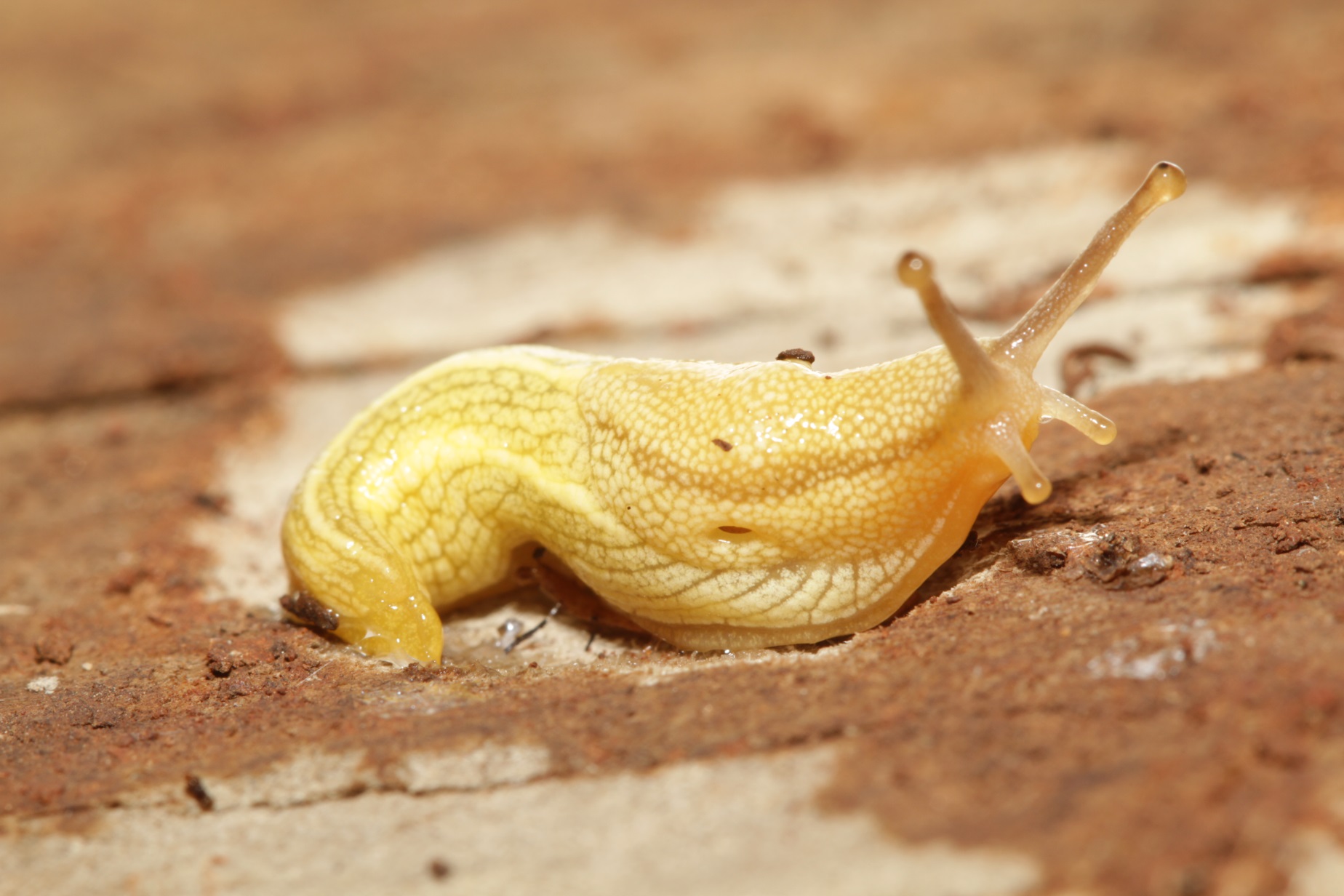 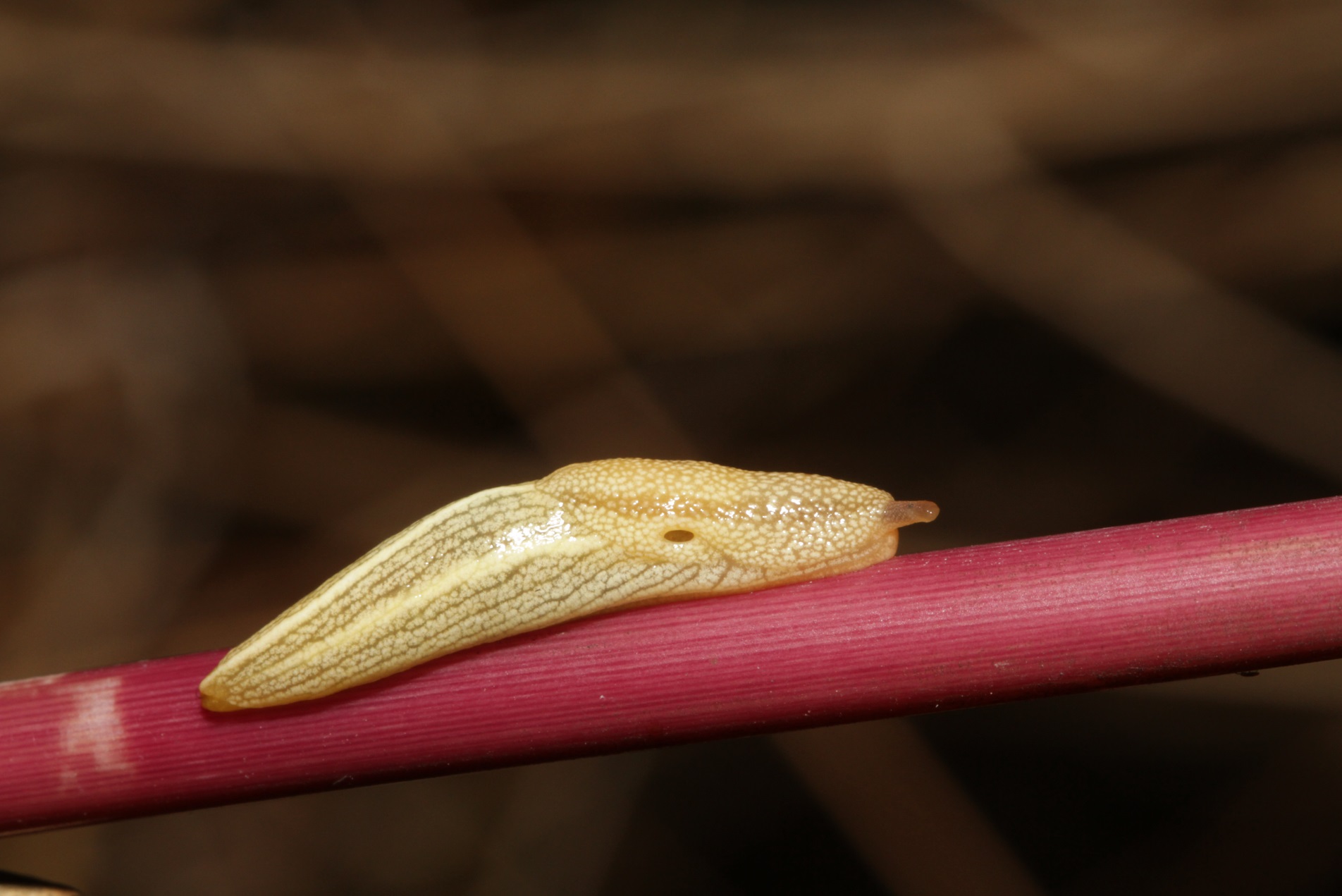 25 mm extended
Normal Slugs
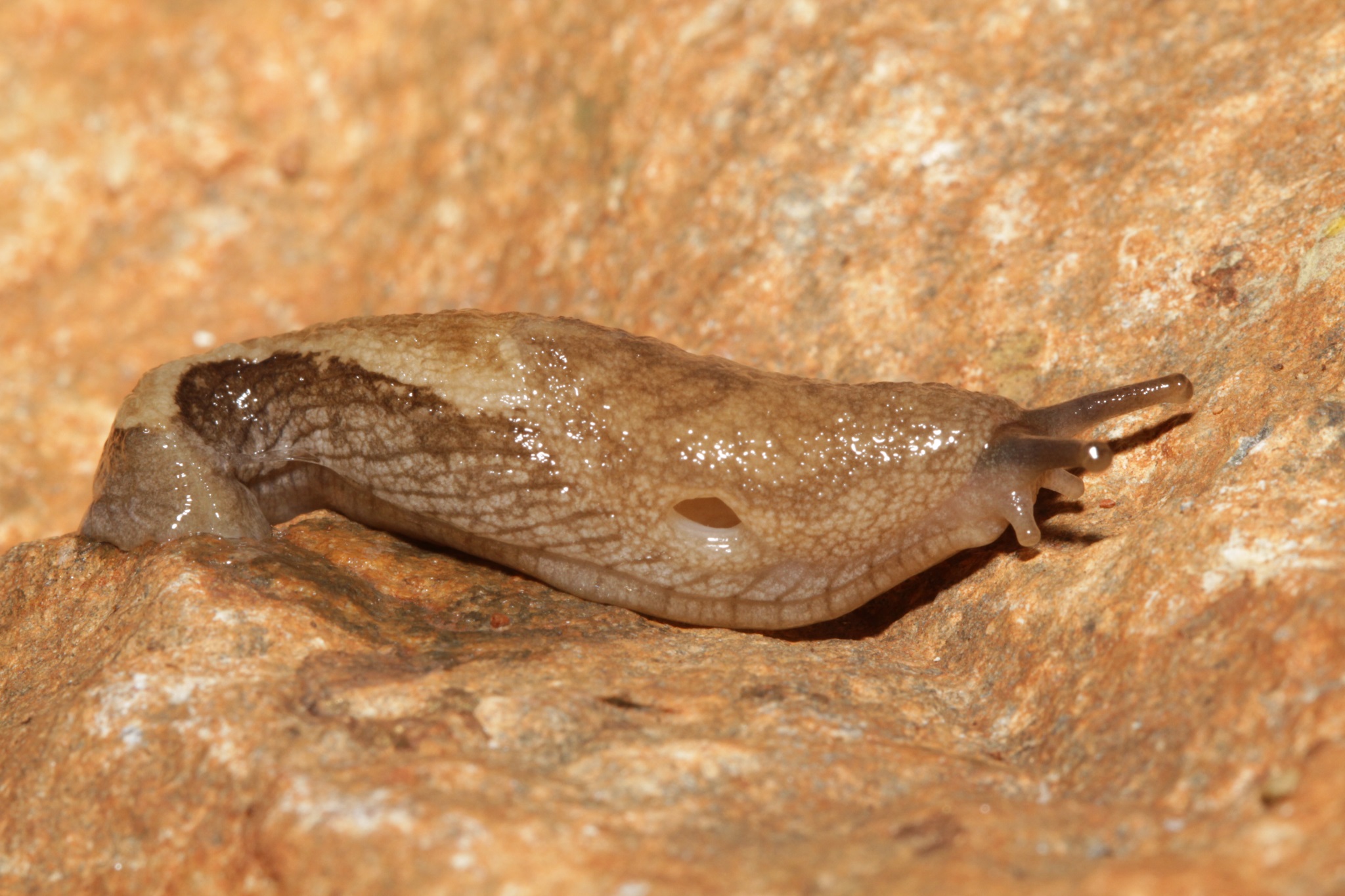 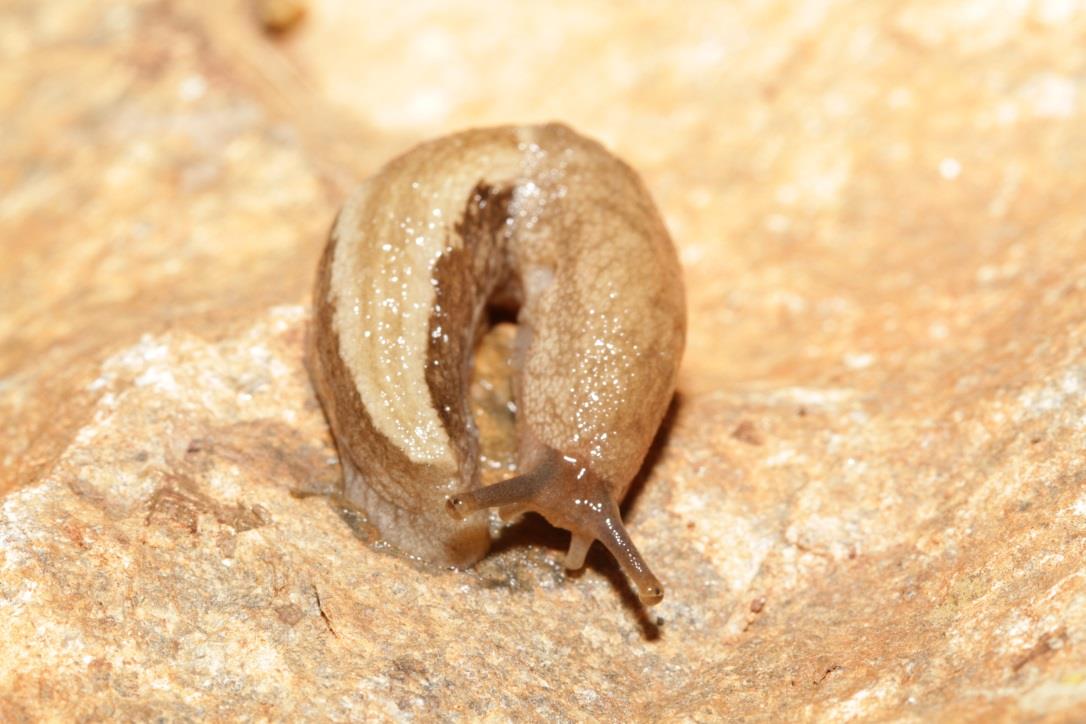 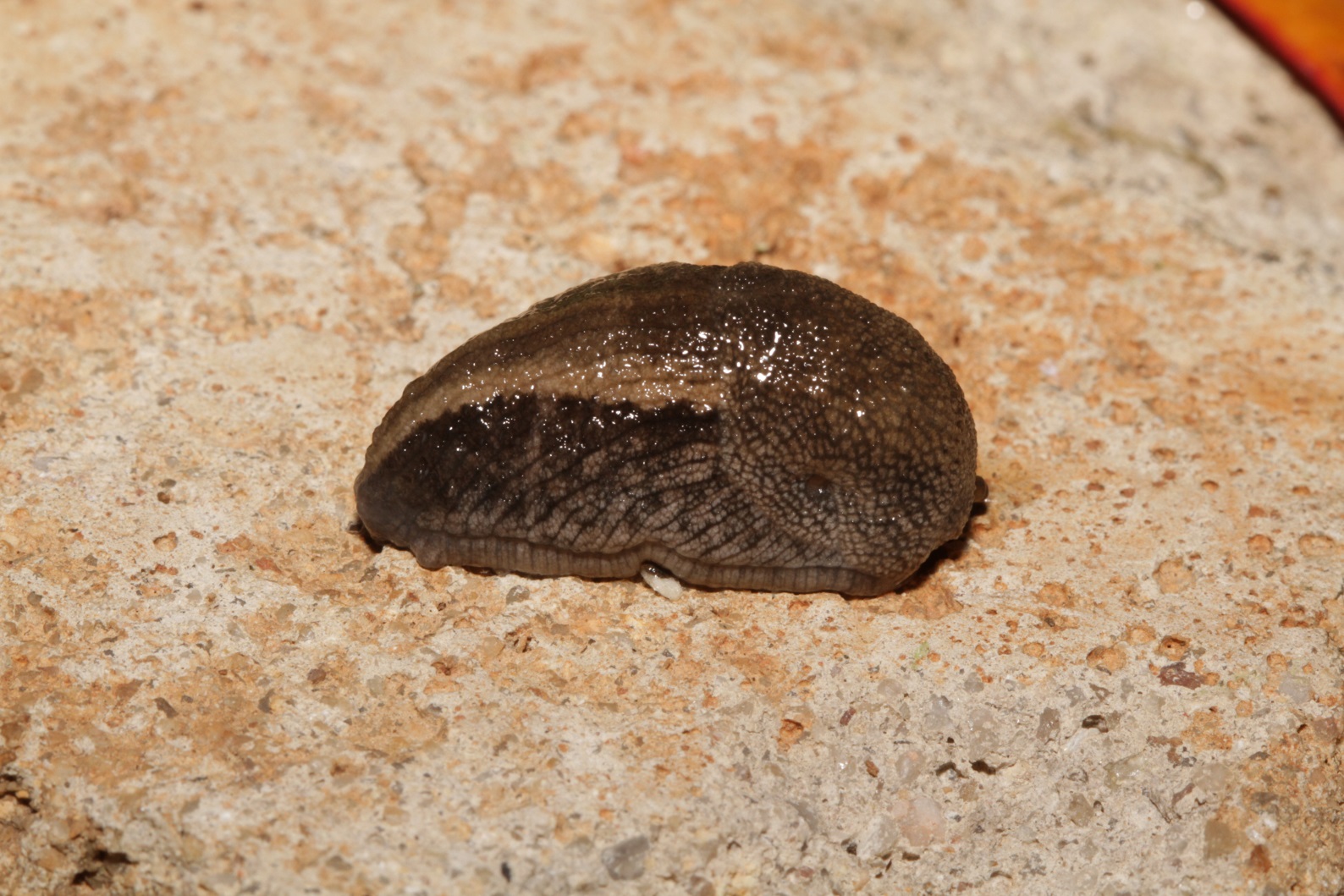 25-35 mm extended
Normal Slugs
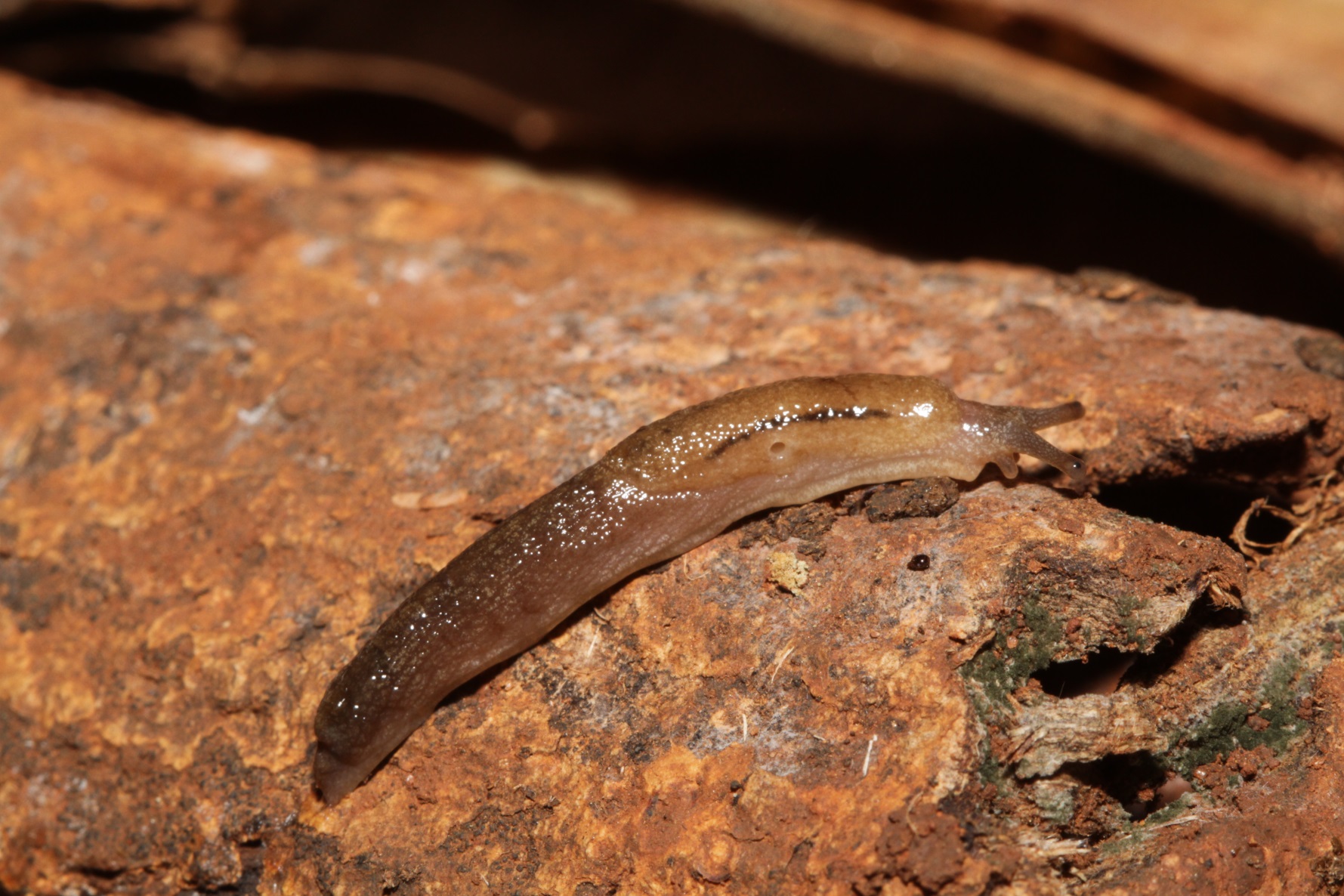 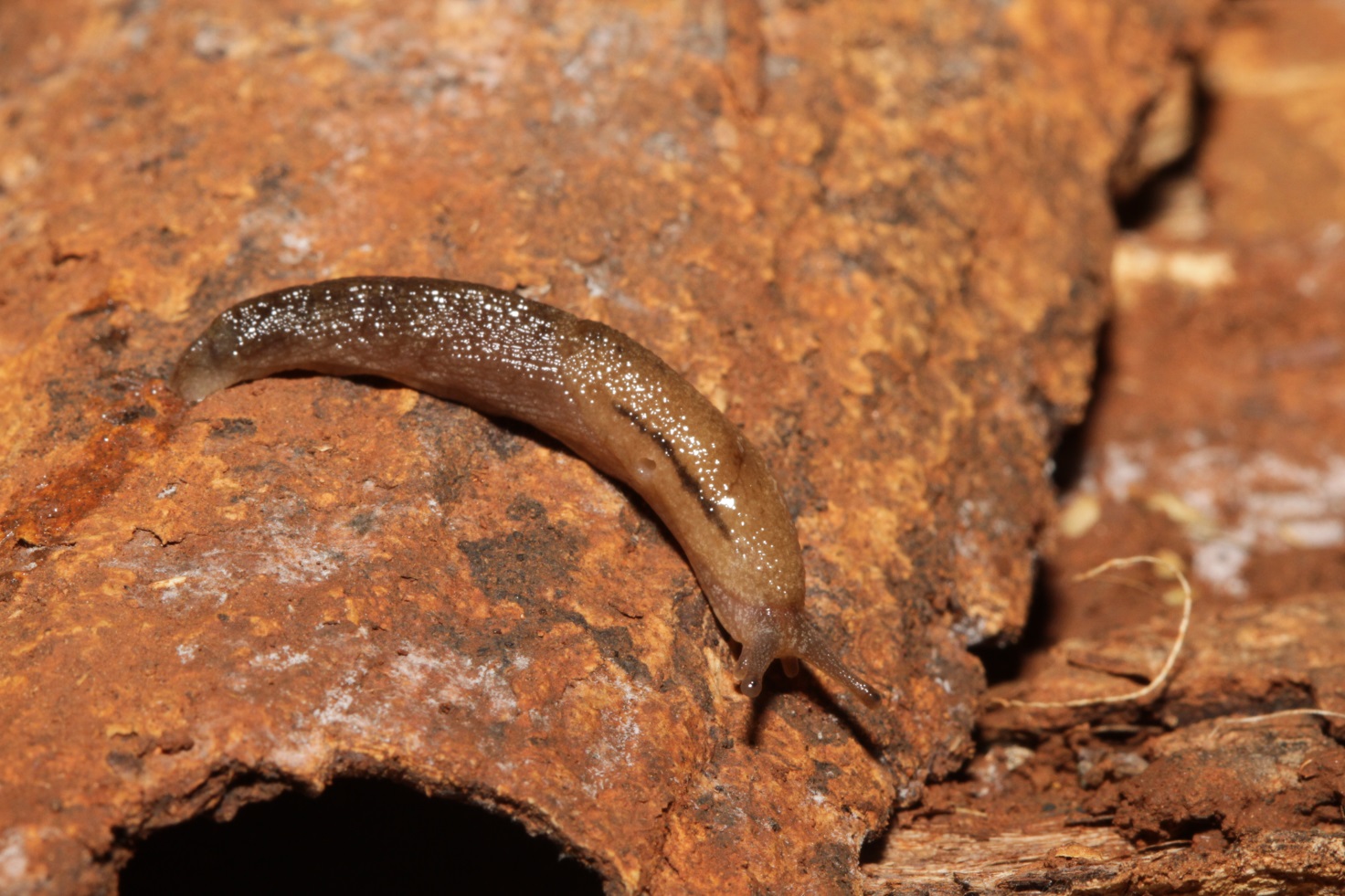 20 mm extended